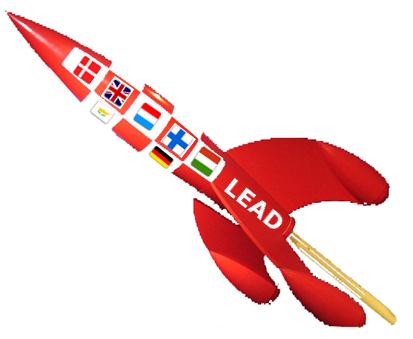 The Leadership in Epidemiological Analysis of longitudinal Diabetes-related data (LEAD) ConsortiumEDEG Satellite Symposium, Cagliari, Italy, 29 March 2014
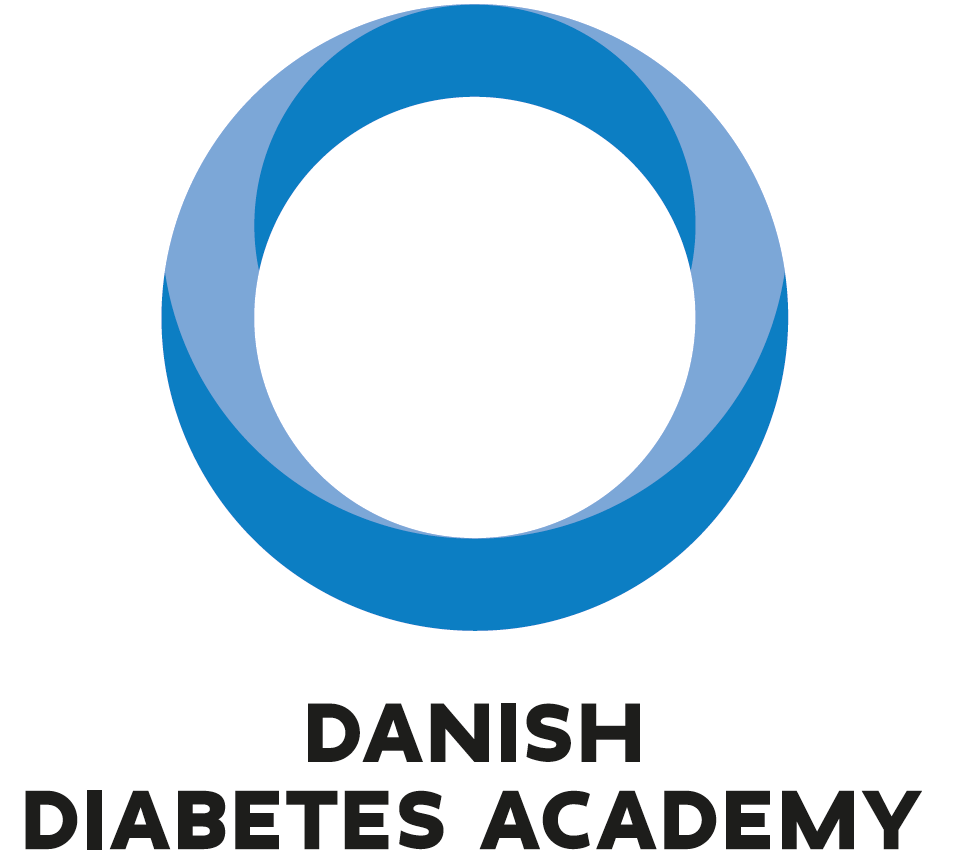 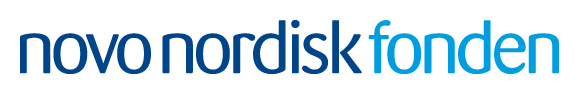 1
Programme
9:30 – 9:50	Presentation of the LEAD consortium 
			Kristine Færch, Steno Diabetes Center, Gentofte, DK
			 
9:50 – 10:40	Repetitive measurements over time: Opportunities and challenges
			Bendix Carstensen, Steno Diabetes Center, Gentofte, DK
 
10:40 – 11:00	Coffee break
 
11:00 – 11:20	Latent class trajectory analysis
			Dorte Vistisen, Steno Diabetes Center, Gentofte, DK
 
11:20 – 11:40	Cohort effects
			Adam Hulmán, University of Szeged, Szeged, Hungary
 
11:40 – 12:00	Plenary discussion
 
12:00 – 13:00	Lunch
2
What is the LEAD consortium?
A consortium for European researchers working with longitudinal diabetes-related data

Initially started as a collaborative project among researchers working with data from the Whitehall II study
Sharing methods for data analysis
Common challenges related to longitudinal data analysis

Forum for exchanging knowledge and experience
3
Objectives of LEAD
To build a strong European network among leading researchers within the field of diabetes epidemiology

To develop and apply novel and innovative cutting-edge statistical methods

To set the standard for best practice diabetes epidemiology research in Europe

To educate younger researchers in diabetes epidemiology
4
LEAD Steering committee
Dept. of Clinical Epidemiology, Steno Diabetes Center:
Dorte Vistisen, MSC., PhD., Senior researcher, Chair 
Kristine Færch, MSC., PhD., Senior researcher, Vice-chair
Christian Stevns Hansen, MD, PhD student, Financial administrator
Nanna Borup Johansen, MD, PhD, Postdoc, Secretary

Centre de Rechearche Public de la Santé, Strassen, Luxembourg
Daniel R. Witte, MD, PhD

First department of Medicine, Semmelweis University, Budapest , Hungary
Adam Tabák, MD

Institute for Clinical Diabetology, German Diabetes Center, Düsseldorf, Germany
Christian Herder, MSc, PhD
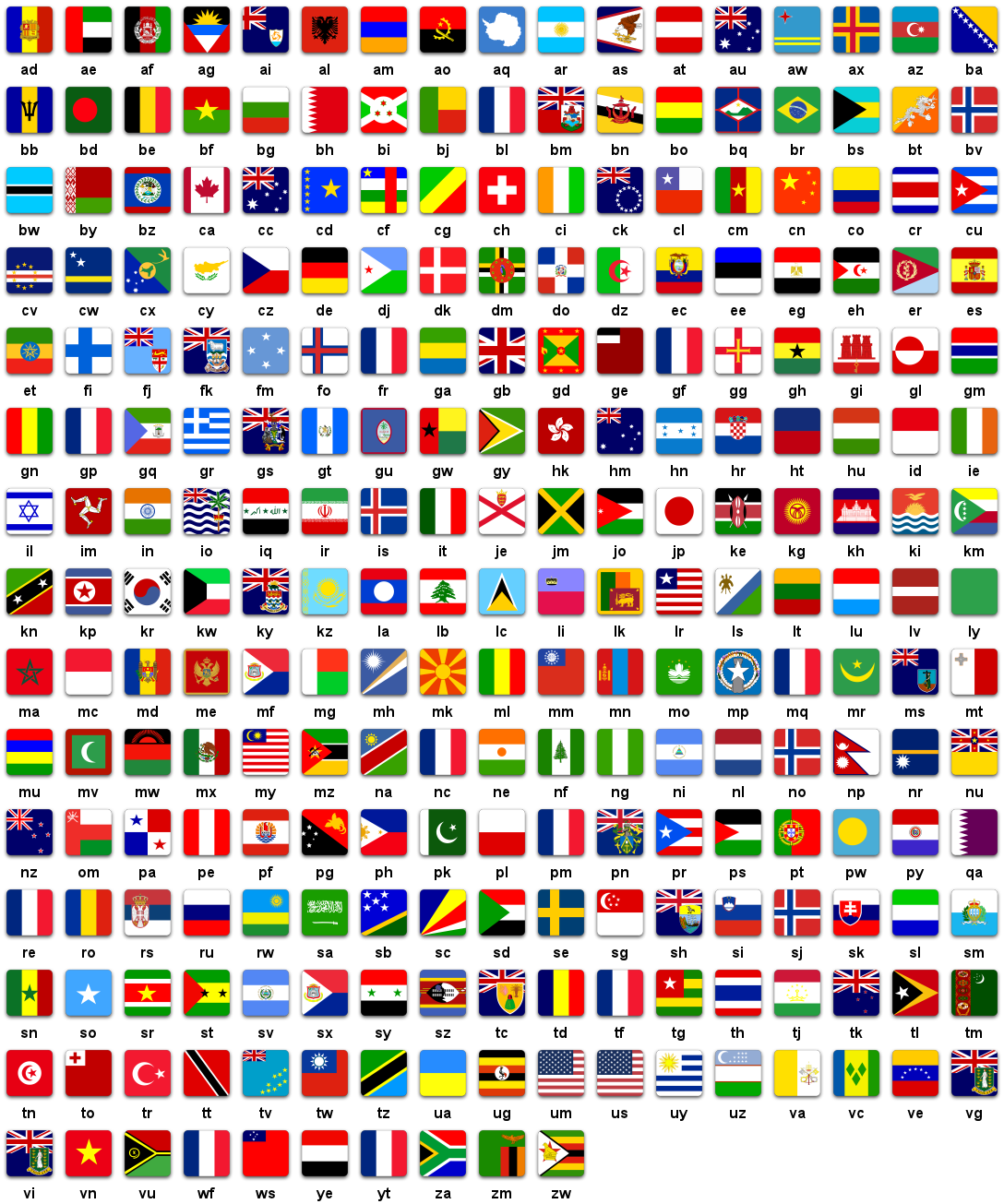 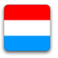 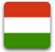 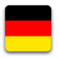 5
LEAD Members
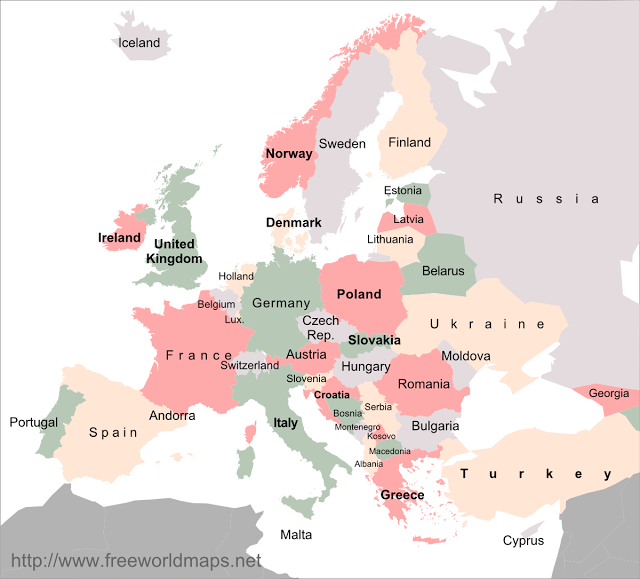 Norway:
Kathrine F. Frøslie
UK:
Eric Brunner
Martin Shipley
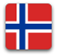 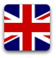 Finland:
Mika Kivimäki
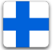 Luxembourg:
Daniel Rinse Witte
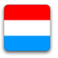 Denmark:
Dorte Vistisen
Kristine Færch
Christian Stevns Hansen
Nanna Borup Johansen
…
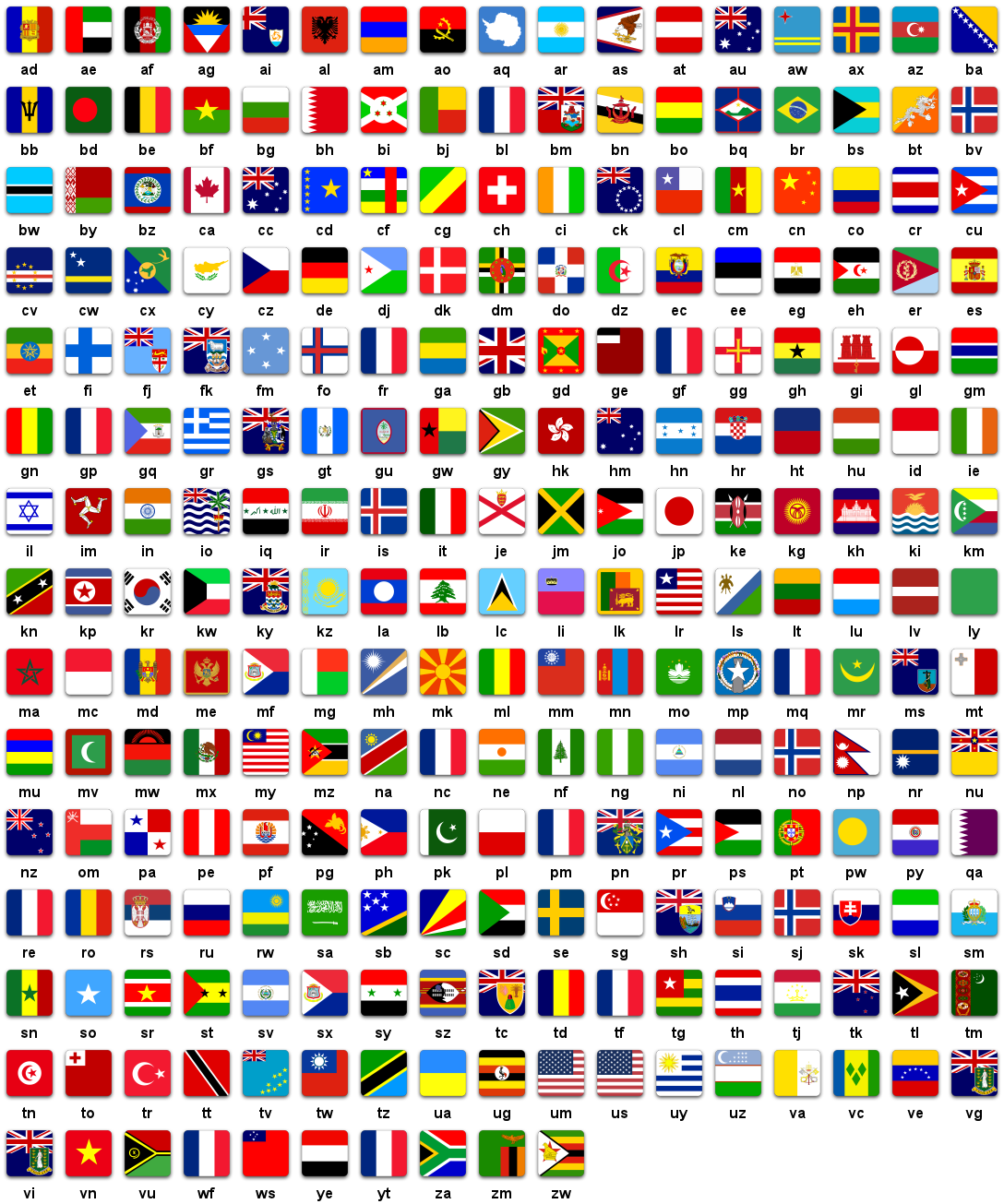 Germany:
Christian Herder
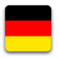 Hungary:
Adam Tabák
Adam Húlman
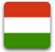 Cyprus:
Alex Heraclides
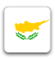 6
Planned activities 2013/14
Consortium meeting – steering committee only
UCL, London, UK on December 9th, 2013

EDEG Satellite Symposium – open for all members
Sardinia on March 29th, 2014

Consortium meeting – steering committee/members?
Steno Diabetes Center, Gentofte, DK in autumn 2014
7
Other activities
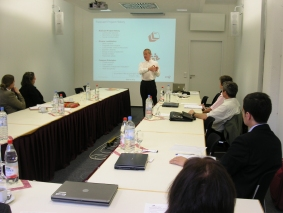 Symposia/seminars



	Hands-on workshops



		      Shared publications
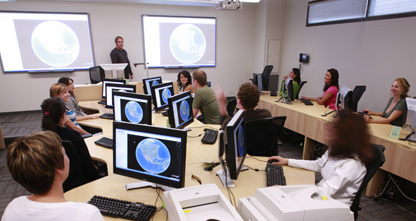 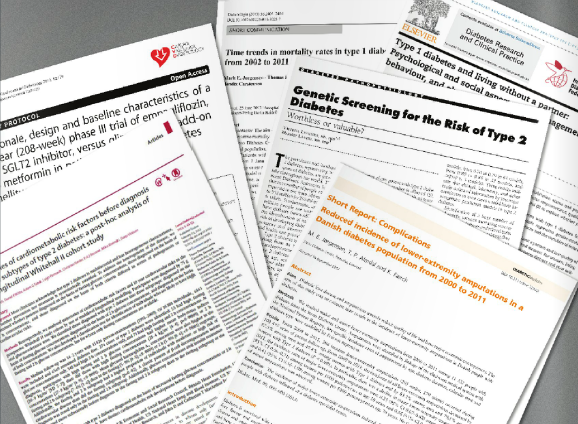 8
Funding
2013 & 2014:

DKK 133,500 (~18,000 Euro)

DKK 35,000 (~4,700 Euro)        Krista & Viggo Petersens Foundation


2015 & onwards:

???
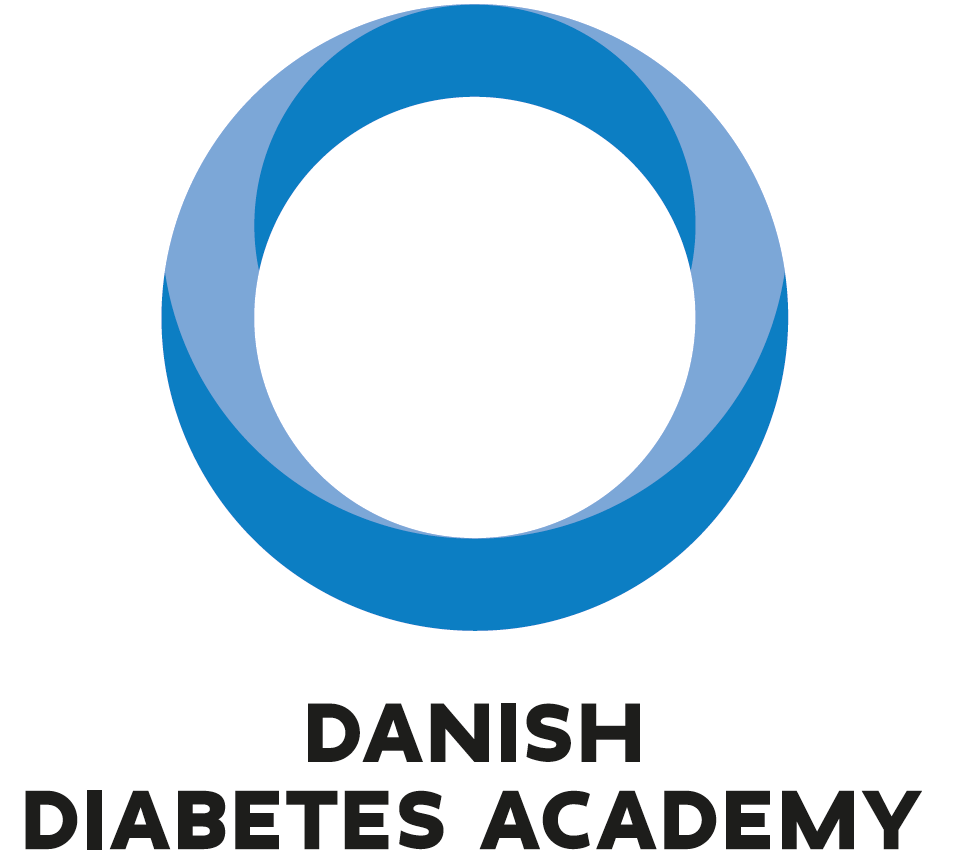 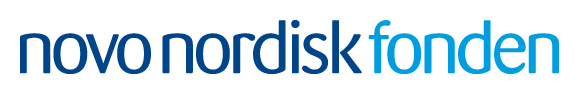